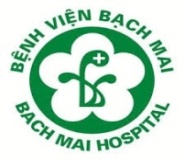 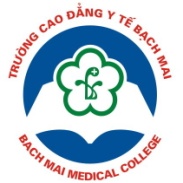 BỆNH VIỆN BẠCH MAITRƯỜNG CAO ĐẲNG Y TẾ BẠCH MAI
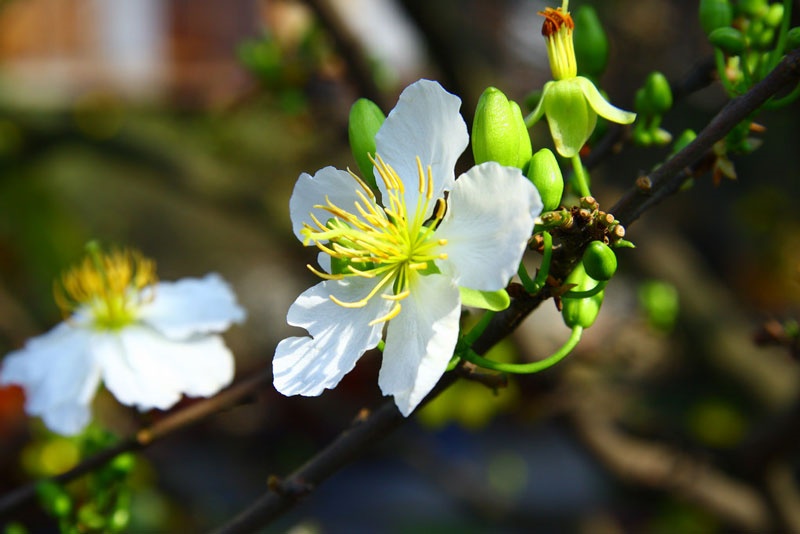 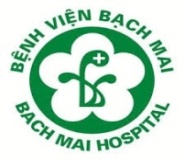 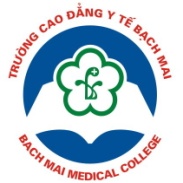 BỆNH VIỆN BẠCH MAITRƯỜNG CAO ĐẲNG Y TẾ BẠCH MAI
Câu hỏi: 
Em hãy kể tên các vết thương đã từng nhìn thấy?
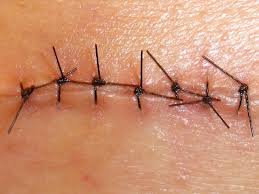 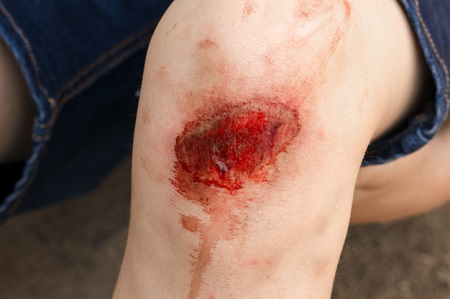 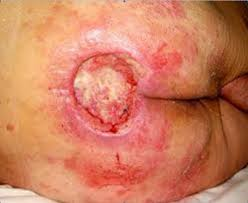 2
[Speaker Notes: Chăm sóc Vt cho NB là một việc không thể thiếu của người điều dưỡng đối với NB sau phẫu thuật hay tiểu phẫu do nguyên nhân bệnh lý hay tai nạn. Kt CSVT cho NB nếu thực hiện tốt sẽ kiềm chế được nhiễm khuẩn thứ phát tạo ĐK cho VT nhanh phục hồi, hạn chế tổn thất về kinh tế và tạo đc niên tin với NB……CSVT]
TRƯỜNG CAO ĐẲNG Y TẾ BẠCH MAI
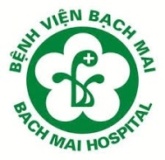 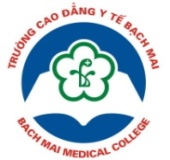 Bài 16.1
KỸ THUẬT THAY BĂNG VẾT THƯƠNG
   

                                     	                      
	Bộ môn Điều dưỡng
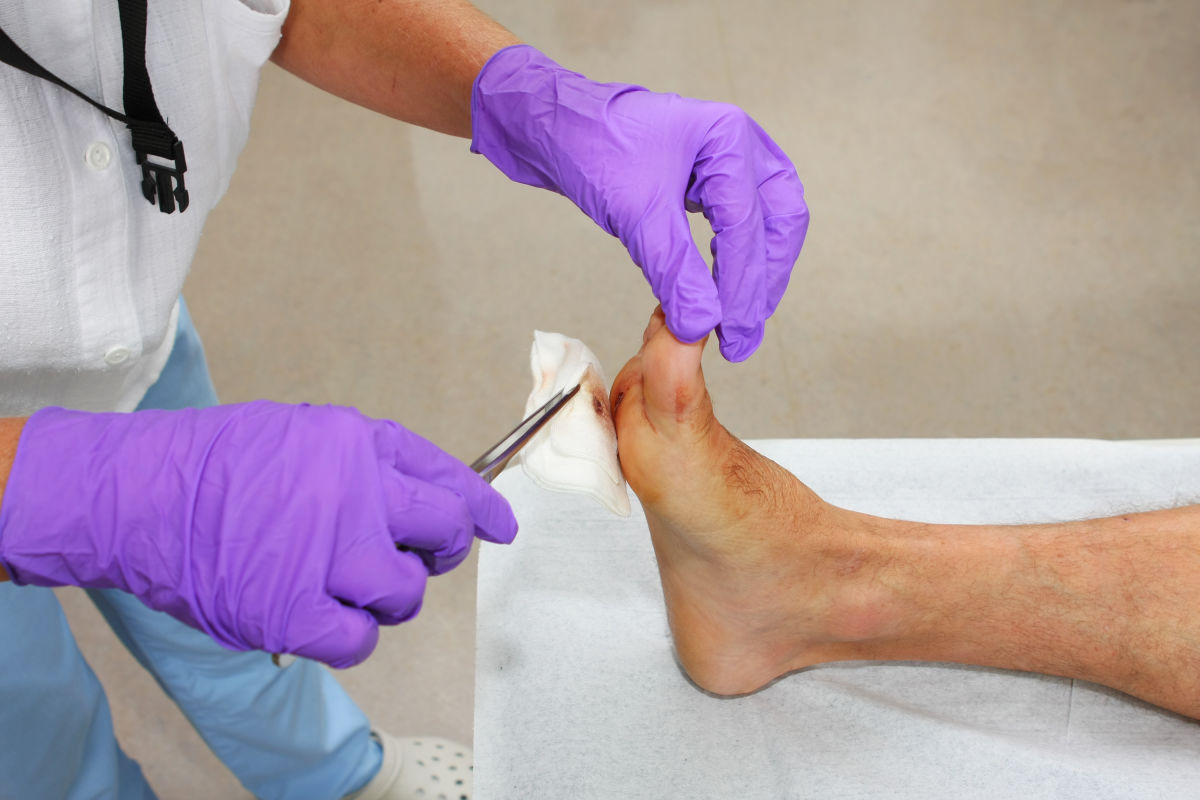 3
[Speaker Notes: GV hỏi SV trả lời]
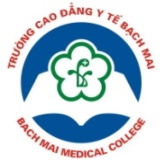 MỤC TIÊU BÀI HỌC
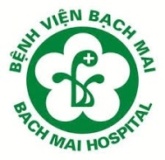 Trình bày được định nghĩa, nguyên nhân, phân loại vết thương, quá trình lành vết thương và các yếu tố ảnh hưởng.
Vận dụng mục đích thay băng để giải thích cho NB hiểu và hợp tác; vận dụng các nguyên tắc để đảm bảo an toàn cho NB khi thực hiện KT.
Phân tích được các tai biến trong và sau khi thay băng từ đó biết cách dự phòng và hướng xử trí các tai biến.
Chuẩn bị được NB, ĐD, dụng cụ đầy đủ, chu đáo, khoa học để tiến hành KT thay băng VT đúng quy trình.
Tiến hành đúng, đầy đủ các bước của quy trình KT TBVT với tình huống lâm sàng, tôn trọng tính cá biệt của từng ca bệnh.
Thể hiện được thái độ ân cần khi giao tiếp, tôn trọng người bệnh. Có khả năng làm việc độc lập, phối hợp làm việc nhóm để thực hiện QTKT. Quản lý tốt thời gian và tự tin phát biểu trong môi trường học tập.
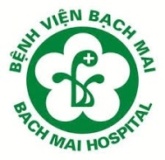 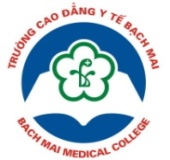 1. ĐỊNH NGHĨA
Câu hỏi 1: 
Trình bày định nghĩa vết thương?
5
[Speaker Notes: Đặt câu hỏi
SV trả lời]
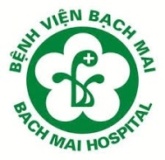 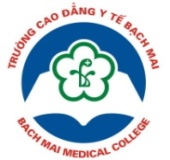 1. ĐỊNH NGHĨA
Vết thương là sự tổn thương da, làm mất liên tục của da, niêm mạc, tổ chức dưới da.
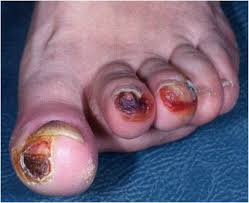 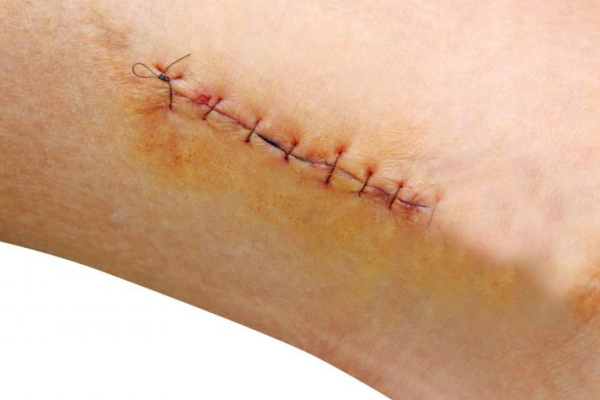 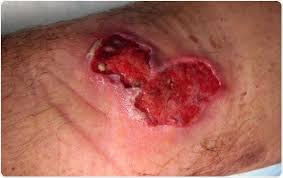 6
[Speaker Notes: Đặt câu hỏi
SV trả lời]
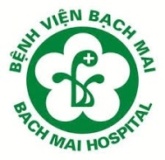 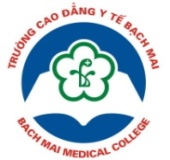 1. ĐỊNH NGHĨA
Câu hỏi 2: 
Hãy kể các nguyên nhân gây ra vết thương?
7
[Speaker Notes: Đặt câu hỏi
SV trả lời]
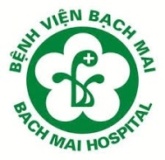 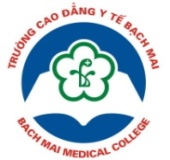 2. NGUYÊN NHÂN
Do nhân viên y tế: phẫu thuật.
Do tì đè: loét ép.
Do chấn thương: tai nạn
Do nhiễm khuẩn: đái tháo đường
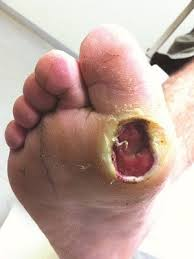 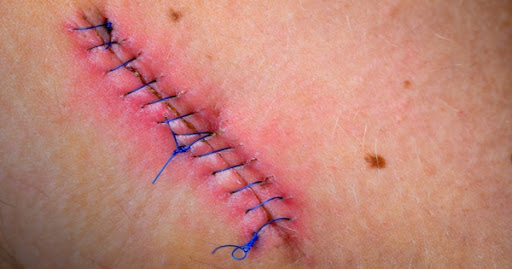 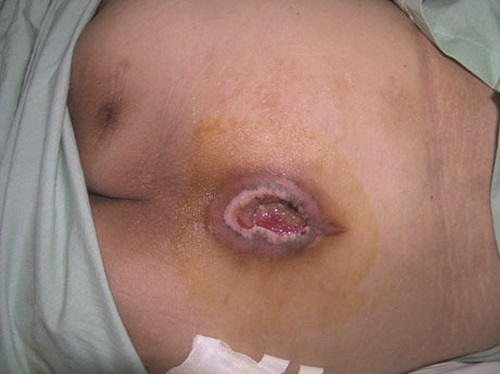 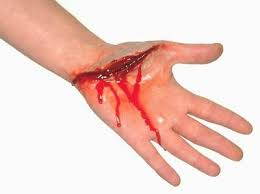 8
[Speaker Notes: Đặt câu hỏi
SV trả lời]
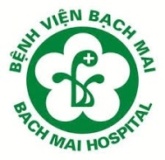 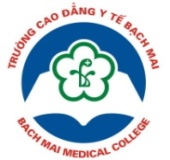 3. PHÂN LOẠI VẾT THƯƠNG
Câu hỏi 3: 
Trình bày các cách phân loại vết thương?
9
[Speaker Notes: Đặt câu hỏi
SV trả lời]
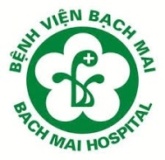 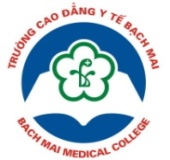 3. PHÂN LOẠI VẾT THƯƠNG
Vết thương
 Khâu
Vết thương
 sạch
Vết thương
 Không khâu
Cách 1
Vết thương
 Khâu
Vết thương nhiễm khuẩn
Vết thương
 không khâu
10
[Speaker Notes: Đặt câu hỏi
SV trả lời]
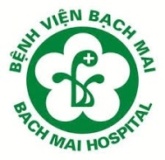 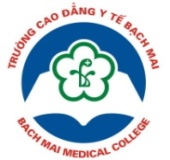 3. PHÂN LOẠI VẾT THƯƠNG
Vết thương
 Sạch
Vết thương
 Khâu
Vết thương
 nhiễm khuẩn
Cách 2
Vết thương
 Sạch
Vết thương không khâu
Vết thương
 nhiễm khuẩn
11
[Speaker Notes: Đặt câu hỏi
SV trả lời]
3. PHÂN LOẠI VẾT THƯƠNG3.1. Vết thương sạch
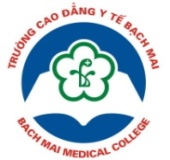 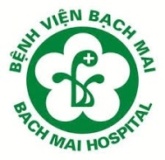 Vết thương có khâu: mép VT phẳng, các chân chỉ không có dấu hiệu viêm, nhiễm khuẩn (sưng, nóng, đỏ đau, không có dịch tiết, không mủ). Không sốt.
Vết thương không khâu: trong VT không có tổ chức hoại tử, tổ chức hạt phát triển tốt. mép VT phẳng, không có hiện tượng sưng tấy, không có mủ, dịch. Không sốt.
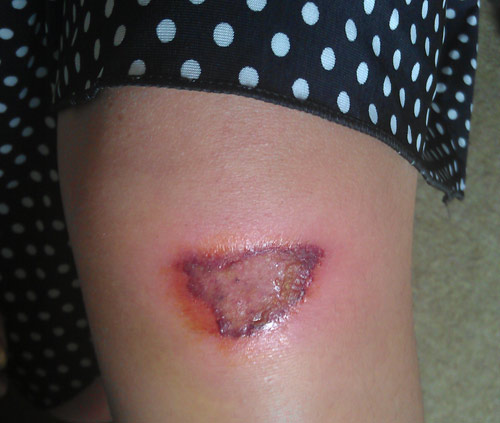 12
[Speaker Notes: GV đặt câu hỏi
SV trả lời, giải thích vì sao chọn kết quả đó
Vậy những nguyên tắc còn lại thuộc nhóm nguyên tắc nào]
3. PHÂN LOẠI VẾT THƯƠNG3.2. Vết thương nhiễm khuẩn
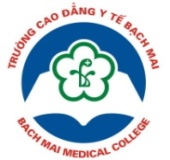 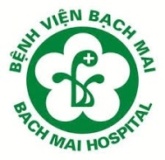 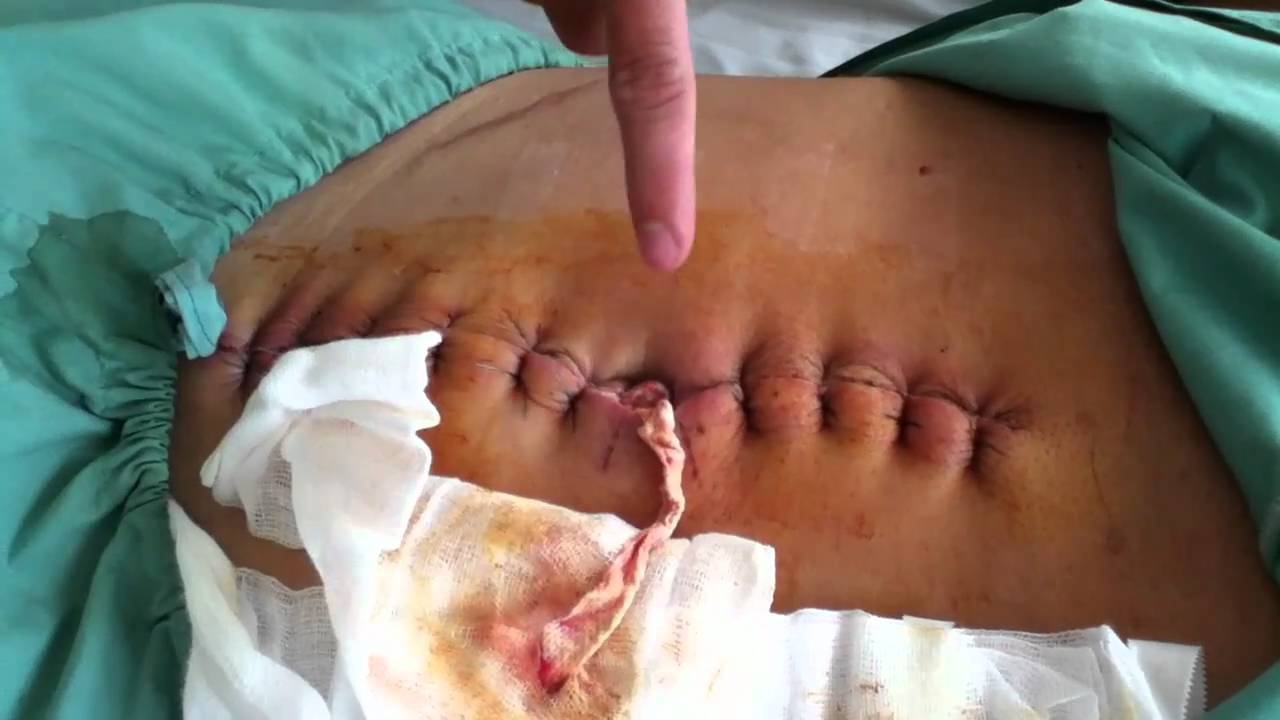 Vết thương có khâu: mép VT sung tấy, các chân chỉ có dấu hiệu viêm, nhiễm khuẩn (sưng, nóng, đỏ đau, có dịch tiết, không mủ). Có thể sốt.
Vết thương không khâu: trong VT có tổ chức hoại tử, có mủ. mép VT không phẳng, có hiện tượng sưng tấy, có dịch. Có thể sốt.
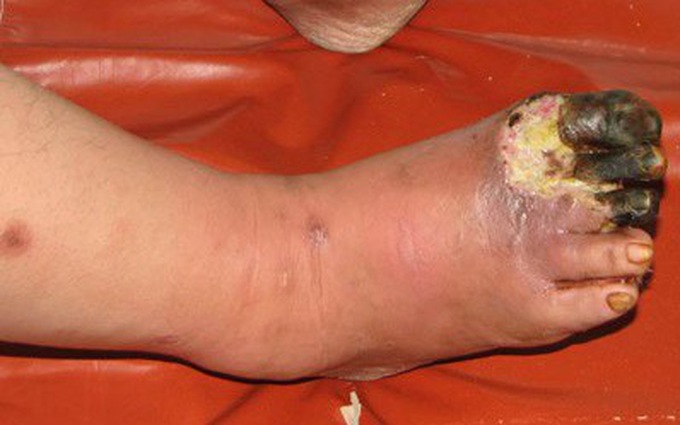 13
[Speaker Notes: GV đặt câu hỏi
SV trả lời, giải thích vì sao chọn kết quả đó
Vậy những nguyên tắc còn lại thuộc nhóm nguyên tắc nào]
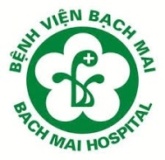 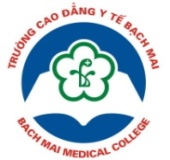 4. QUÁ TRÌNH LIỀN VẾT THƯƠNG
Câu hỏi 4: 
Trình bày các giai đoạn liền vết thương?
14
[Speaker Notes: Đặt câu hỏi
SV trả lời]
4. QUÁ TRÌNH LIỀN VẾT THƯƠNG
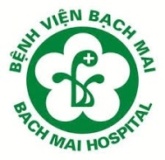 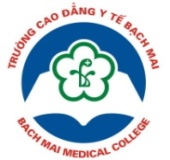 QUÁ TRÌNH LÀNH VẾT THƯƠNG
GIAI ĐOẠN VIÊM
GIAI ĐOẠN TÁI TẠO
GIAI ĐOẠN TĂNG SINH
15
[Speaker Notes: 1.3.1.1. Giai đoạn viêm:  
	Giai đoạn đầu tiên của quá trình lành vết thương trong một phần hay toàn
bộ bề dày của vết thương là sự viêm. Tổn thương ở các mô sẽ làm thúc đẩy các
đáp ứng của quá trình cầm máu, phù, và thu hút bạch cầu đến dưới nền của vết
thương. Giai đoạn viêm kéo dài trong khoảng 3 ngày. 
1.3.1.2. Giai đoạn tăng sinh:  
	Trong quá trình lành toàn bộ bề dày của vết thương, sự tăng sinh xảy ra
sau giai đoạn viêm. Mô hạt, bao gồm khối collagen được bao lấy bởi các đại thực
bào, các nguyên bào sợi, các chồi mao mạch được sản sinh, lấp kín vết thương
bằng mô liên kết. Các vết thương hở (khác với các vết thương đã được đóng kín
phần lớn) phải chịu sự co cứng trong suốt giai đoạn lành vết thương này. Sự co
rút có thể được nhận biết bởi tác dụng kéo của nó vào bên trong, dẫn đến việc
giảm độ sâu và kích thước của vết thương. Giai đoạn tăng sinh kéo dài từ 4
ngày sau khi tổn thương đến khoảng 21 ngày đối với một vết thương  
bình thường.
1.3.1.3. Giai đoạn trưởng thành: 
	Giai đoạn cuối cùng của quá trình lành vết thương. Nó bắt đầu khoảng 3 
tuần sau khi bị thương và có thể kéo dài đến 2 năm. Số lượng nguyên bào sợi
giảm, sự tổng hợp collagen trở nên ổn định, các sợi collagen nhỏ tăng tổ chức,
kết quả tạo nên sự căng bền lớn hơn đối với vết thương. Thông thường các mô sẽ
đạt đến sức căng lớn nhất trong 10-12 tuần, tuy nhiên thậm chí sau khi lành
vết thương hoàn toàn, cũng chỉ đạt được 70-80% sức căng bền so với lúc 
ban đầu.]
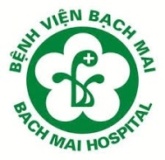 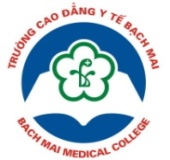 5. CÁC YẾU TỐ ẢNH HƯỞNG ĐẾNQUÁ TRÌNH LIỀN VẾT THƯƠNG
Tuổi: người già chậm liền hơn
Dinh dưỡng, đặc biệt là đạm
NB đang có nhiễm khuẩn: viêm phổi
Sự tưới máu: vết loét
Tâm lý: stress, đau...
Bệnh lý kèm theo: đái tháo đường, 
NB đang dung thuốc làm suy giảm miễn dịch: hóa chất, corticoid …
Môi trường
16
[Speaker Notes: Đặt câu hỏi
SV trả lời]
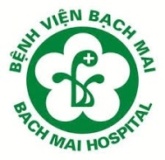 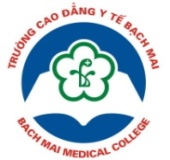 6. MỤC ĐÍCH THAY BĂNG
Câu hỏi 5: 
Trình bày các mục đích thay băng vết thương?
17
[Speaker Notes: Đặt câu hỏi
SV trả lời]
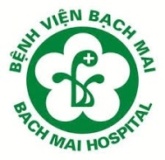 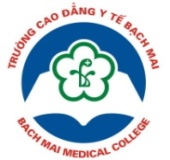 6. MỤC ĐÍCH THAY BĂNG
Nhận định, đánh giá tình trạng vết thương.
Làm sạch vết thương, cắt lọc tổ chức hoại tử, đắp thuốc nếu có chỉ định.
Thấm hút dịch, máu từ vết thương chảy ra.
Ngăn ngừa nhiễm khuẩn 
Che chở vết thương, giúp vết thương nhanh lành
18
[Speaker Notes: Đặt câu hỏi
SV trả lời]
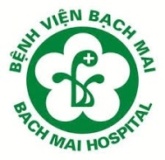 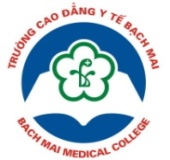 7. THỜI GIAN THAY BĂNG
VT sạch: 1 lần/ngày hoặc 2 lần/ngày
VT nhiễm khuẩn: 1-2 lần/ngày hoặc nhiều hơn theo chỉ định của BS.
VT mới mổ:
Không chảy máu: 2 -3 ngày sau mới thay bang
Có chảy máu: thay khi có dịch thấm ra gạc
[Speaker Notes: Đặt câu hỏi
SV trả lời]
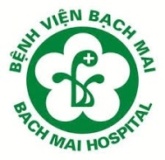 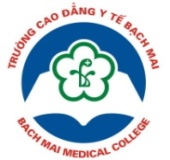 8. NGUYÊN TẮC THAY BĂNG
Câu hỏi 6: 
Trình bày các nguyên tắc thay băng vết thương?
20
[Speaker Notes: Đặt câu hỏi
SV trả lời]
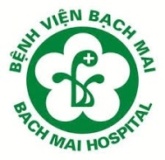 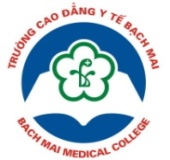 8. NGUYÊN TẮC THAY BĂNG
Phòng thay băng phải sạch sẽ, thoáng mát 
Tuân thủ nguyên tắc vô khuẩn khi thay băng.
Mỗi NB phải có một bộ dụng cụ thay băng riêng.
Thao tác phải nhẹ nhàng, nhanh chóng, rút ngắn thời gian đau đớn cho NB.
Vết thương phải được che kín
Gạc đủ thấm hút dịch.
Trên NB có nhiều VT: thay băng VT sạch trước, VT nhiễm khuẩn sau.
VT có mủ hoặc bất thường: Báo BS điều trị, CS theo y lệnh.
[Speaker Notes: Đặt câu hỏi
SV trả lời]
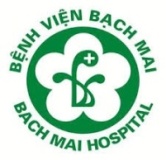 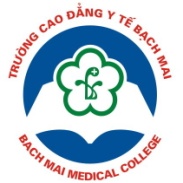 9. THỰC HIỆN KỸ THUẬTTÌNH HUỐNG LÂM SÀNG
Người bệnh: TRẦN BÌNH TR                               Sinh năm 1954; 
Giường số 76;           Phòng: 304;  Khoa: Ngoại tổng hợp. 
Chẩn đoán: Sau mổ cắt u đầu tụy
Hiện tại: NB tỉnh, tiếp xúc tốt, sau mổ ngày thứ 3, người bệnh đã trung tiện, có vết mổ đường trắng giữa, đau vết mổ, băng vết mổ không thấm dịch
Y lệnh: Thay băng vết thương. 
Yêu cầu:
Hãy chuẩn bị người bệnh để thực hiện kỹ thuật chăm sóc vết thương.
Hãy chuẩn bị điều dưỡng, dụng cụ phù hợp để thực hiện kĩ thuật thay băng vết thương cho người bệnh Tr?
Tiến hành kĩ thuật thay băng vết thương cho người bệnh Tr theo quy trình kỹ thuật?
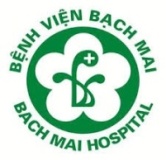 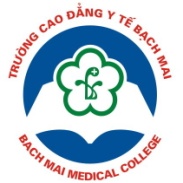 9. THỰC HIỆN KỸ THUẬTTÌNH HUỐNG LÂM SÀNG
Người bệnh: TRẦN BÌNH TR                               Sinh năm 1954; 
Giường số 76;           Phòng: 304;  Khoa: Ngoại tổng hợp. 
Chẩn đoán: Sau mổ cắt u đầu tụy
Hiện tại: NB tỉnh, tiếp xúc tốt, sau mổ ngày thứ 3, người bệnh đã trung tiện, có vết mổ đường trắng giữa, đau vết mổ, băng vết mổ không thấm dịch
Y lệnh: Thay băng vết thương. 
Yêu cầu:
Hãy chuẩn bị người bệnh để thực hiện kỹ thuật chăm sóc vết thương.
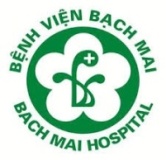 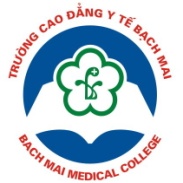 9. THỰC HIỆN KỸ THUẬTTÌNH HUỐNG LÂM SÀNG
Người bệnh: TRẦN BÌNH TR                               Sinh năm 1954; 
Giường số 76;           Phòng: 304;  Khoa: Ngoại tổng hợp. 
Chẩn đoán: Sau mổ cắt u đầu tụy
Hiện tại: NB tỉnh, tiếp xúc tốt, sau mổ ngày thứ 3, người bệnh đã trung tiện, có vết mổ đường trắng giữa, đau vết mổ, băng vết mổ không thấm dịch
Y lệnh: Thay băng vết thương. 
Yêu cầu:
Hãy chuẩn bị điều dưỡng, dụng cụ phù hợp để thực hiện kĩ thuật thay băng vết thương cho người bệnh Tr?
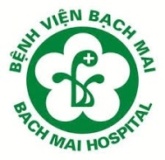 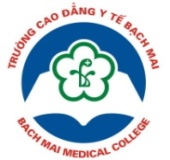 9. THỰC HIỆN KỸ THUẬT
Câu hỏi 7: 
Kể dung dịch, gạc, thuốc để thay băng 
vết thương?
25
[Speaker Notes: GV đặt câu hỏi
SV trả lời, giải thích vì sao chọn kết quả đó
Vậy những nguyên tắc còn lại thuộc nhóm nguyên tắc nào]
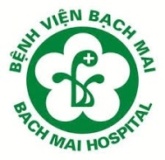 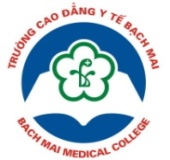 9. THỰC HIỆN KỸ THUẬT
Dung dịch rửa: Ôxy già, Ether, NaCl 0,9%
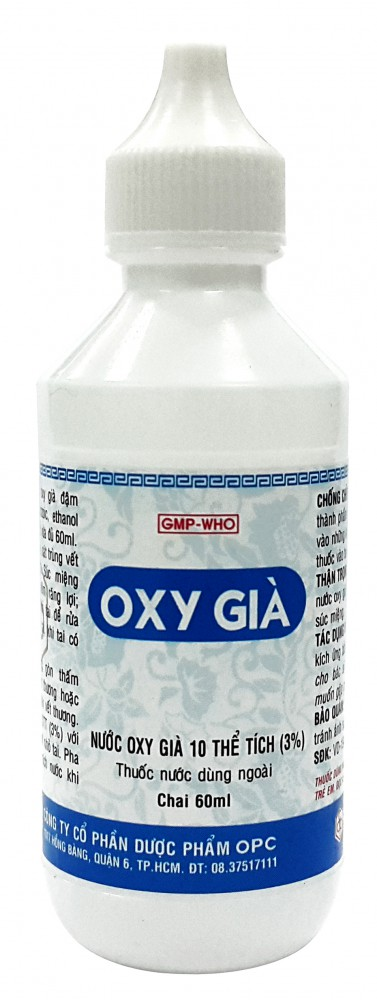 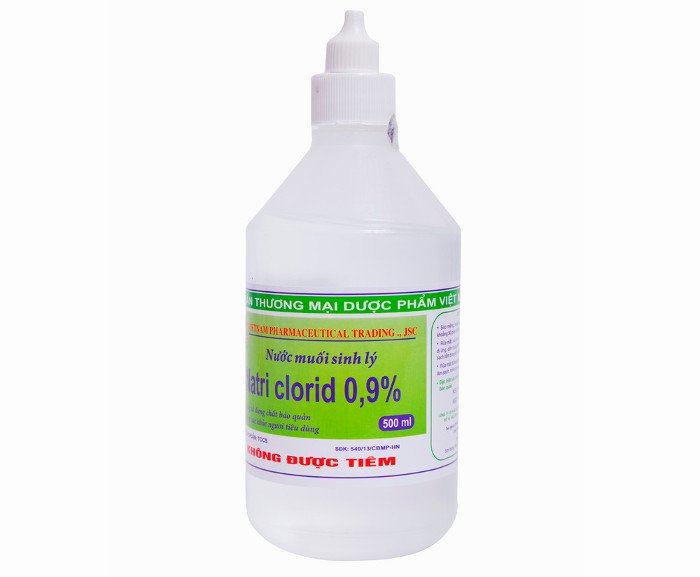 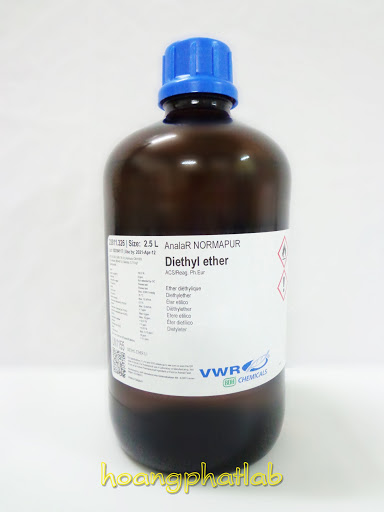 26
[Speaker Notes: GV đặt câu hỏi
SV trả lời, giải thích vì sao chọn kết quả đó
Vậy những nguyên tắc còn lại thuộc nhóm nguyên tắc nào]
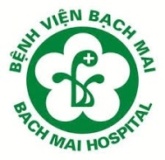 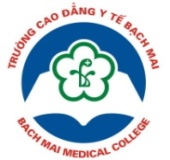 9. THỰC HIỆN KỸ THUẬT
Dung dịch sát khuẩn: Betadine (Povidine); Cồn Iốt 10%
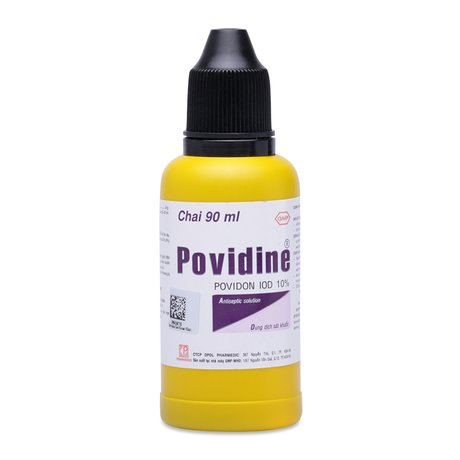 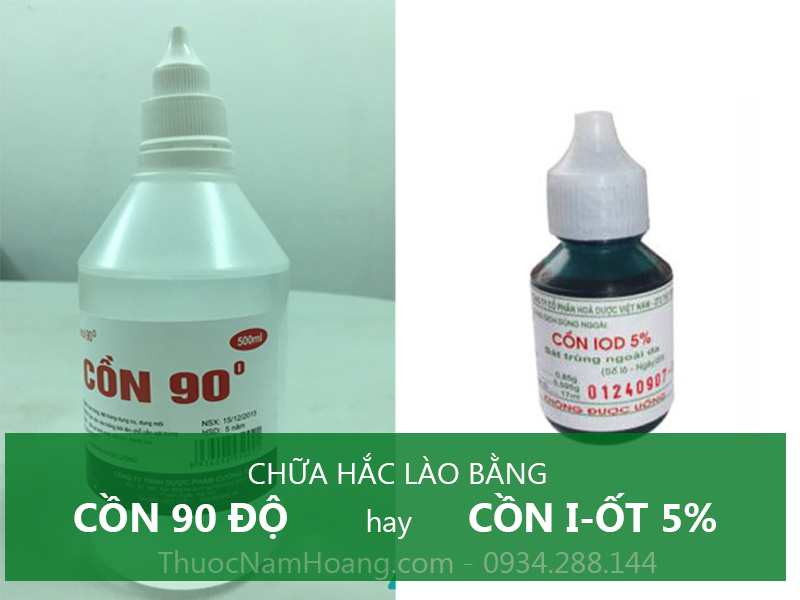 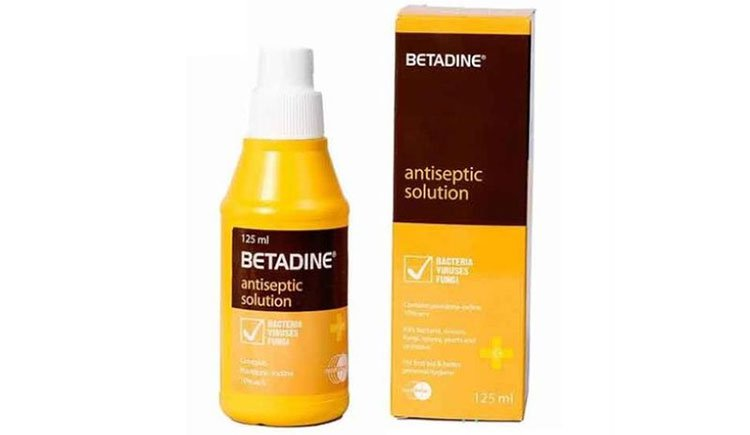 27
[Speaker Notes: GV đặt câu hỏi
SV trả lời, giải thích vì sao chọn kết quả đó
Vậy những nguyên tắc còn lại thuộc nhóm nguyên tắc nào]
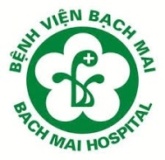 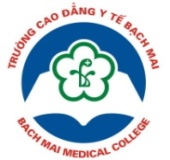 9. THỰC HIỆN KỸ THUẬT
Thuốc dùng tại chỗ: oxyt kẽm, Gel anson; Gạc aquacel bạc.
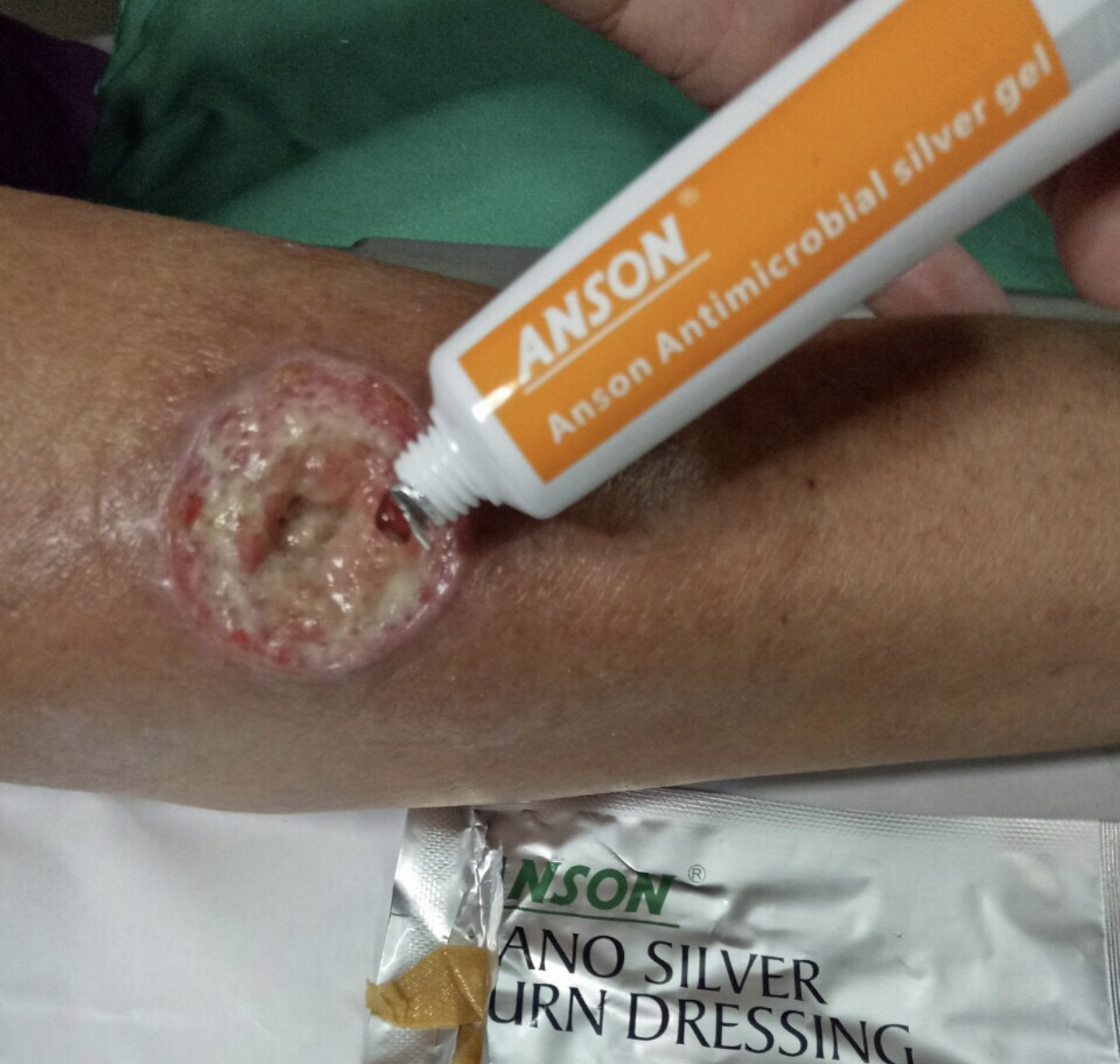 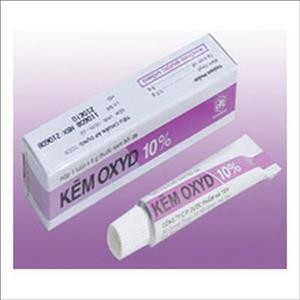 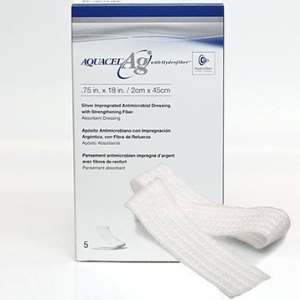 28
[Speaker Notes: GV đặt câu hỏi
SV trả lời, giải thích vì sao chọn kết quả đó
Vậy những nguyên tắc còn lại thuộc nhóm nguyên tắc nào]
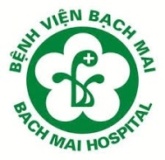 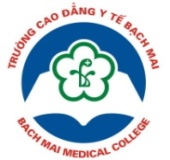 DUNG DỊCH, THUỐC, GẠC
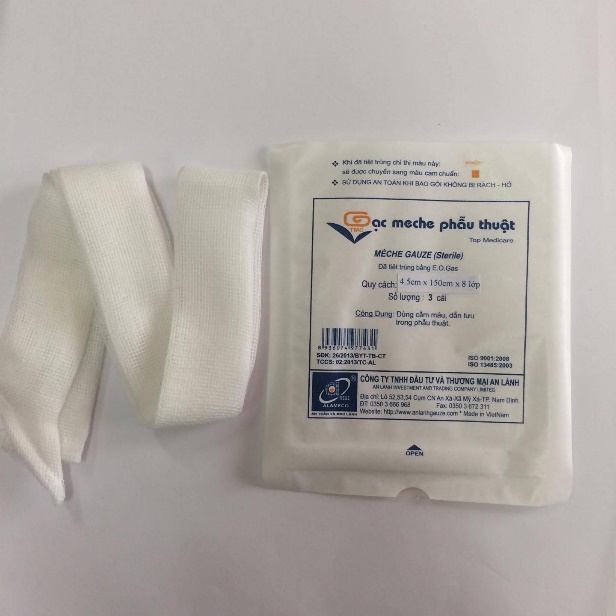 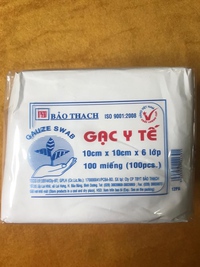 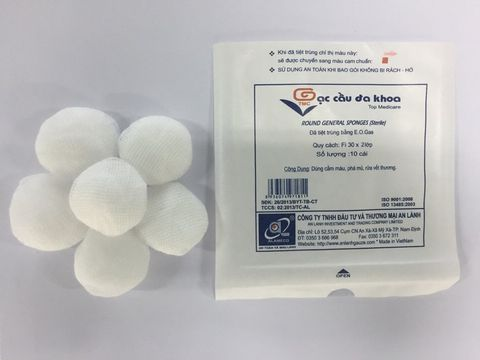 GẠC CỦ ẤU
GẠC MIẾNG
GẠC MECHE (MÉT)
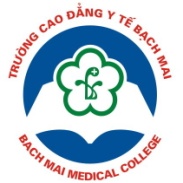 9. THỰC HIỆN KỸ THUẬTTÌNH HUỐNG LÂM SÀNG
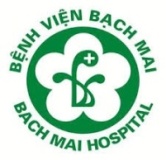 Người bệnh: TRẦN BÌNH TR                               Sinh năm 1954; 
Giường số 76;           Phòng: 304;  Khoa: Ngoại tổng hợp. 
Chẩn đoán: Sau mổ cắt u đầu tụy
Hiện tại: NB tỉnh, tiếp xúc tốt, sau mổ ngày thứ 3, người bệnh đã trung tiện, có vết mổ đường trắng giữa, đau vết mổ, băng vết mổ không thấm dịch
Y lệnh: Thay băng vết thương. 
Yêu cầu:
3. Tiến hành kĩ thuật thay băng vết thương cho người bệnh Tr theo quy trình kỹ thuật?
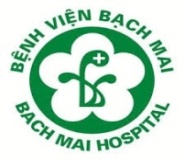 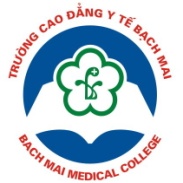 KT THAY BĂNG RỬA VẾT THƯƠNG
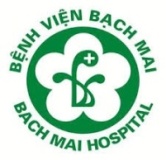 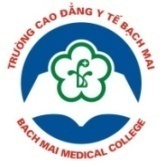 GHI PHIẾU CHĂM SÓC
Họ tên người bệnh:   TRẦN BÌNH TR,     Sinh năm: 1954  Nam/ Nữ: Nam
Số giường: 76        Phòng: 304               Khoa: Ngoại tổng hợp
Địa chỉ: số nhà 15, Hàng Bạc, Hoàn Kiếm, Hà Nội.
Chẩn đoán:  Sau mổ cắt u đầu tụy
32
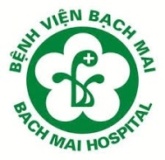 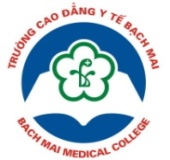 10. TAI BIẾN, DỰ PHÒNG, XỬ TRÍ
Câu hỏi 8: 
Trình bày các tai biến thay băng vết thương?
33
[Speaker Notes: Đặt câu hỏi
SV trả lời]
10. TAI BIẾN, DỰ PHÒNG, XỬ TRÍ
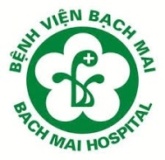 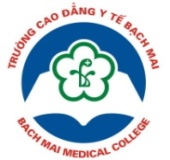 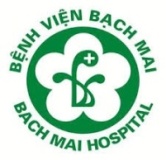 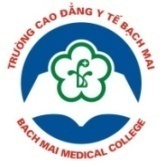 VIDEO
KỸ THUẬT THAY BĂNG 
VẾT THƯƠNG
35
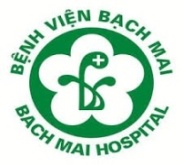 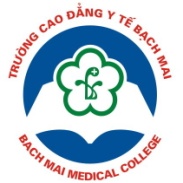 11. LƯU Ý
Tuân thủ đúng nguyên tắc vô khuẩn 
Đánh giá đúng tình trạng vết thương.
Phân loại xử lý đúng băng gạc và dụng cụ y tế, tránh gây nhiễm khuẩn. 
An toàn khi thực hiện kỹ thuật
Động viên, quan sát, đánh giá NB trong suốt quá trình.
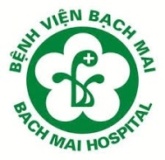 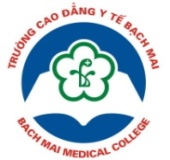 YÊU CẦU THỰC TẬP
CHIA 3 NHÓM THỰC TẬP
TIẾN HÀNH KỸ THUẬT CÁC BƯỚC THEO BẢNG KIỂM
37